Cognitieve veranderingen na SAB
Onzichtbaar, belangrijk en ‘behandelbaar’
En…bespreekbaar!

Joris de Graaf, revalidatiearts
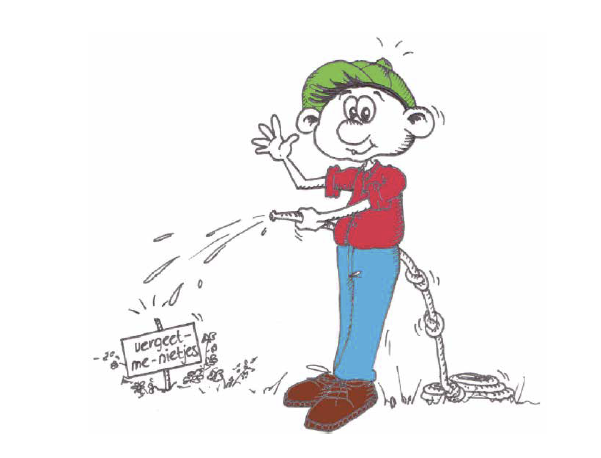 Gevolgen na SAB
“Ik moet altijd alles plannen. Spontaan iets doen, lukt niet meer. Ons leven is nu saai.”

“Alles kost zo veel tijd. Ik moet alles stap voor stap doen. Ik voel me 10 jaar ouder dan dat ik ben.”
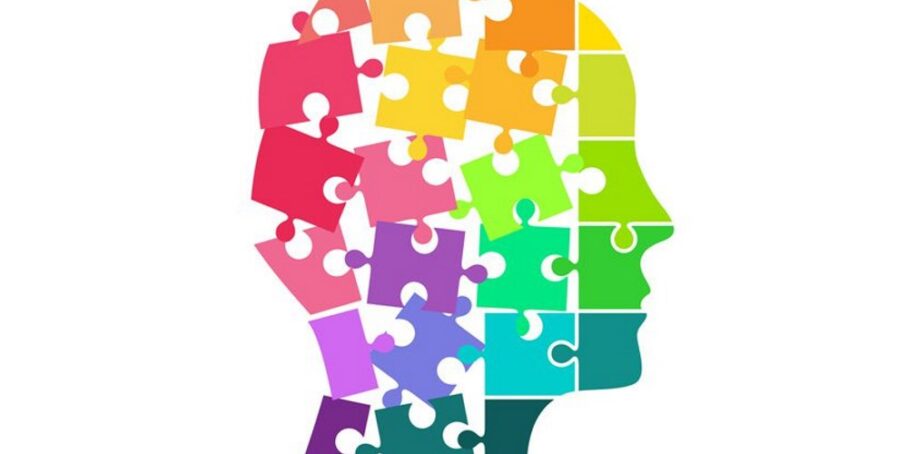 2025
Gevolgen na SAB
Uitspraken van partners

“Hij doet zo weinig… het interesseert hem niet meer…”
 
“Ik mag eigenlijk nog geen boodschappen gaan doen, hij wilt niet dat ik weg ga.”
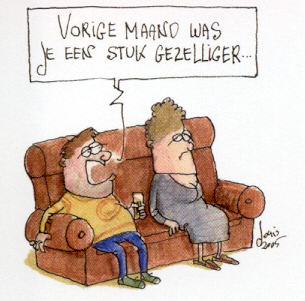 2025
Cognitieve gevolgen na hersenletsel?
Maatschappelijke
gevolgen
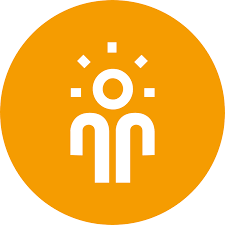 Objectief
Subjectief
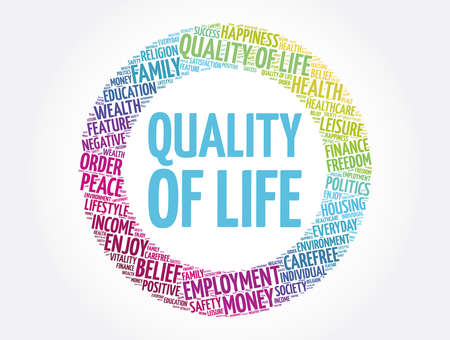 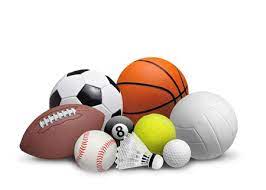 Scan
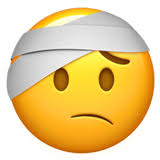 Testen
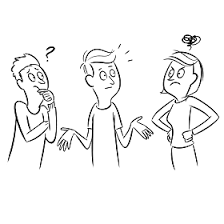 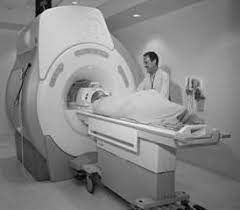 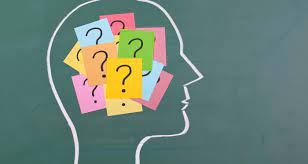 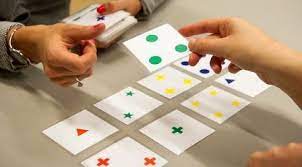 SAB
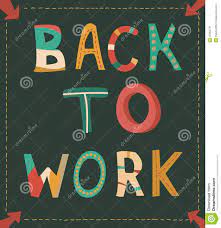 Cognitieve klachten
Veelgenoemde ‘onzichtbare gevolgen’
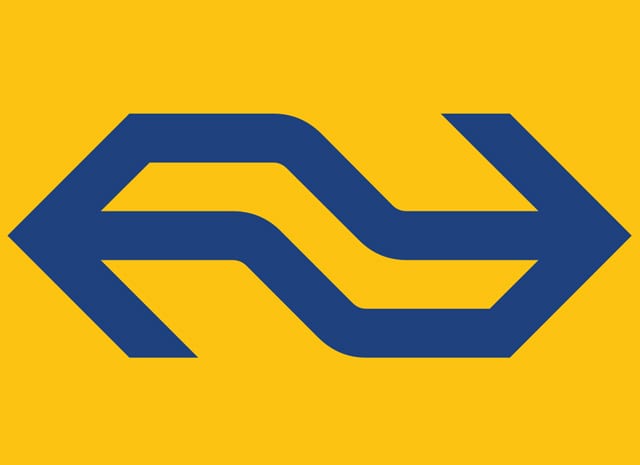 Netwerk – het brein is net de NS
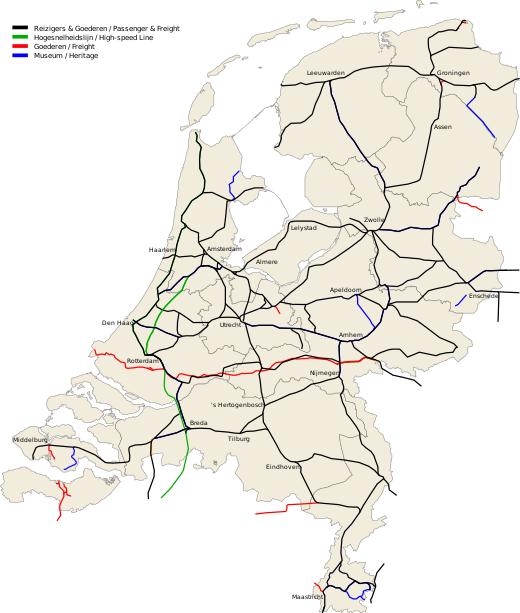 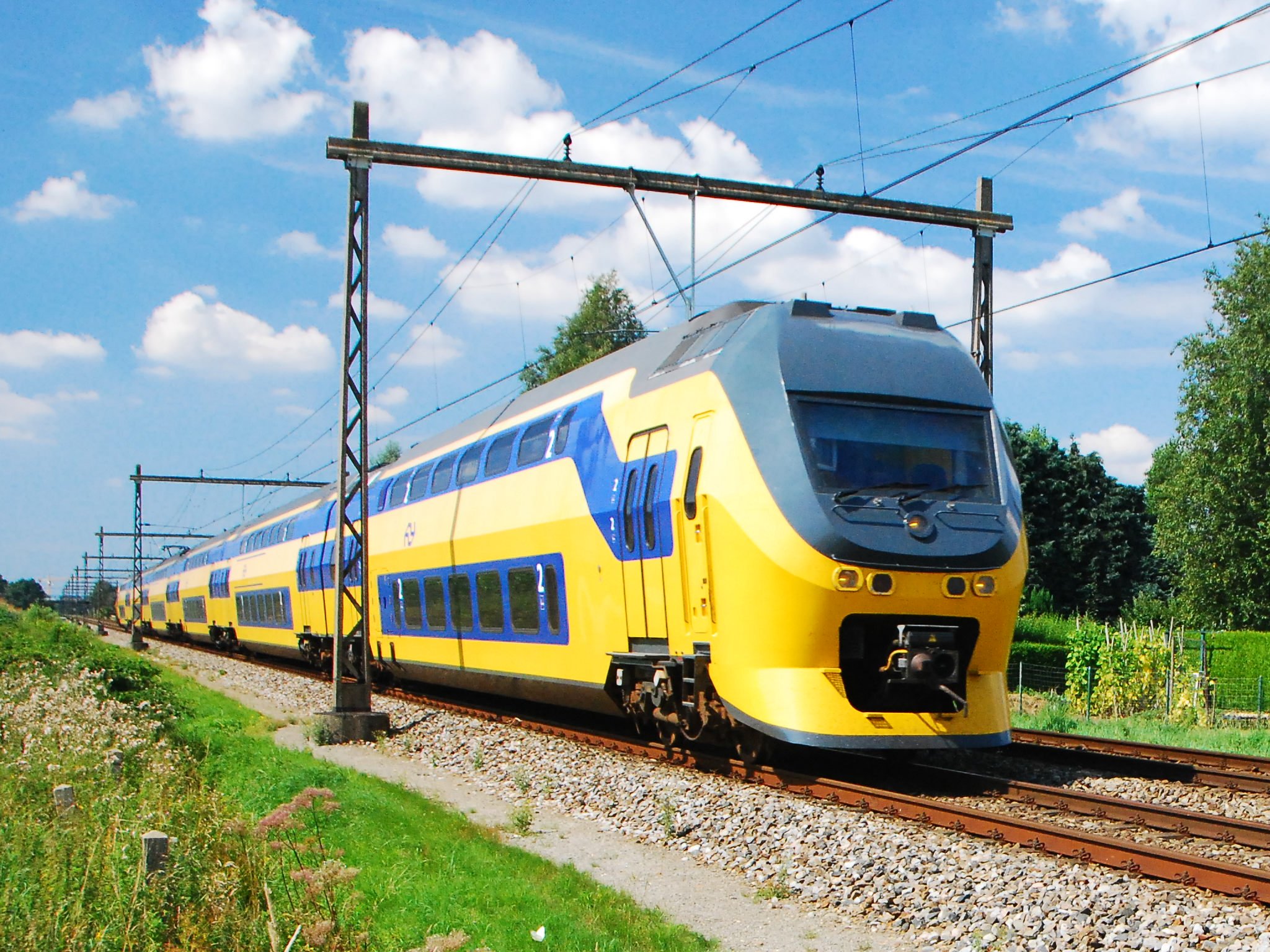 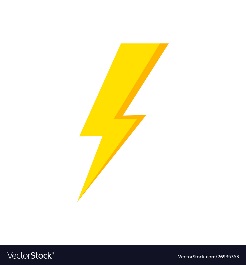 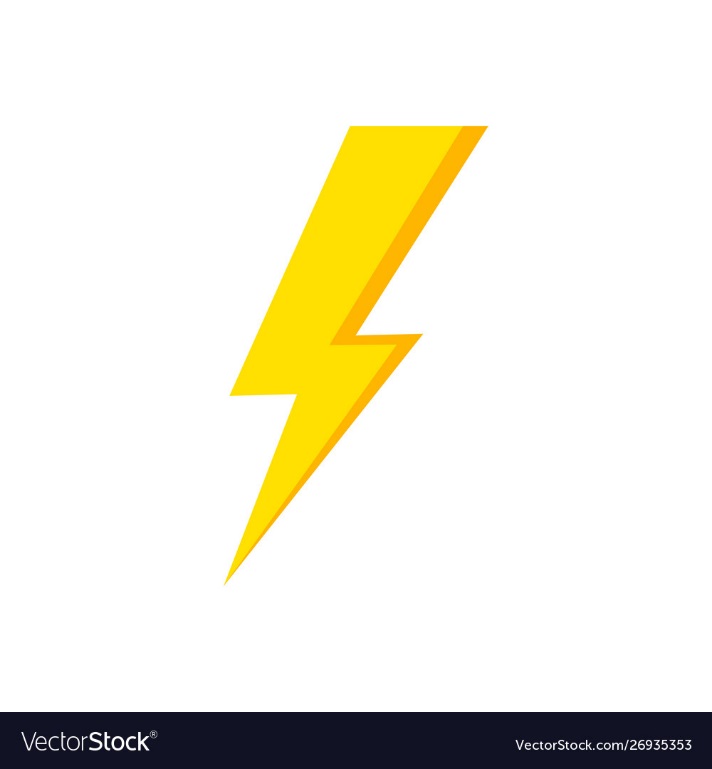 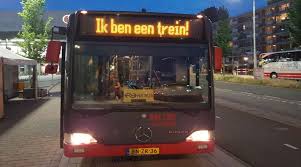 Huidige wereld is complex en snel
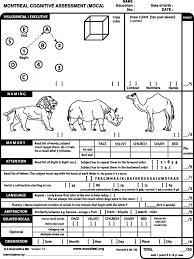 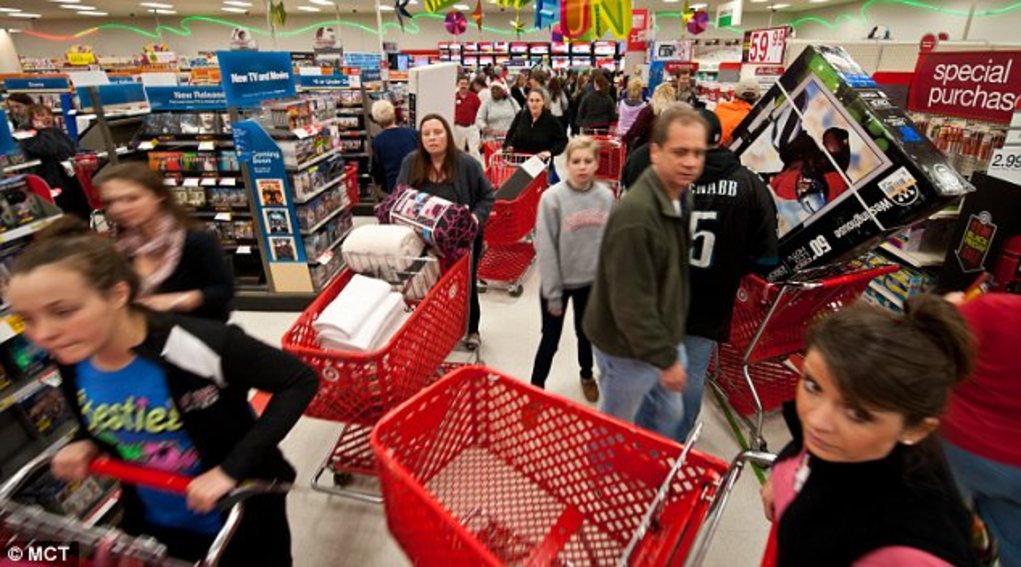 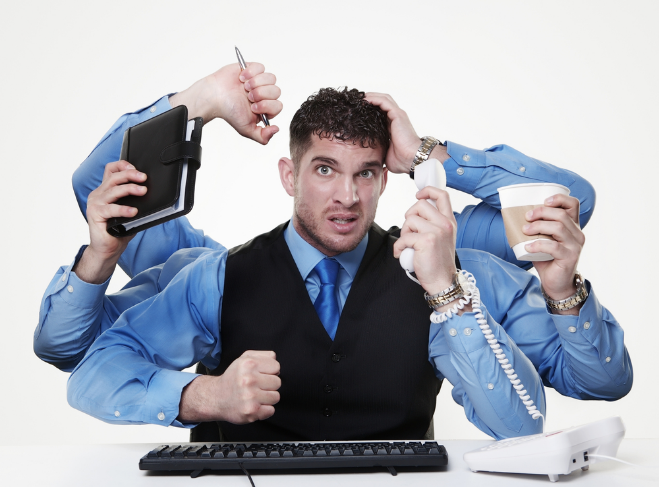 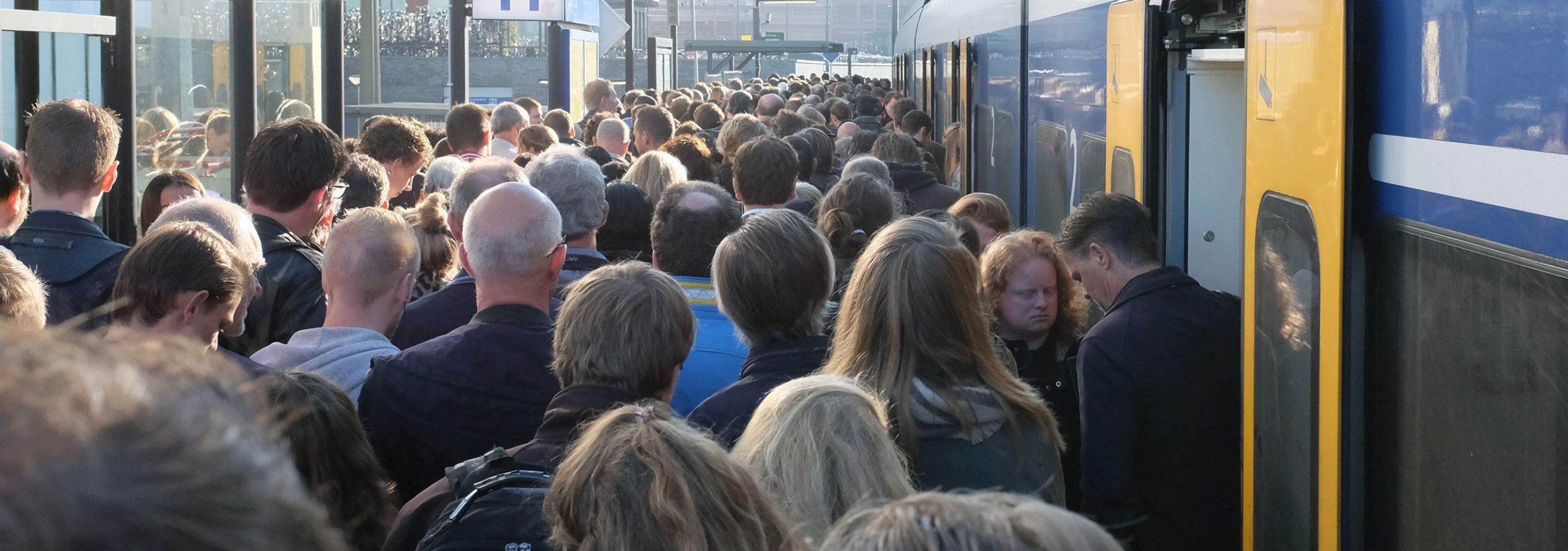 Slecht nieuws!
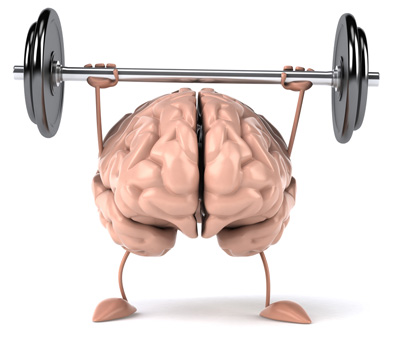 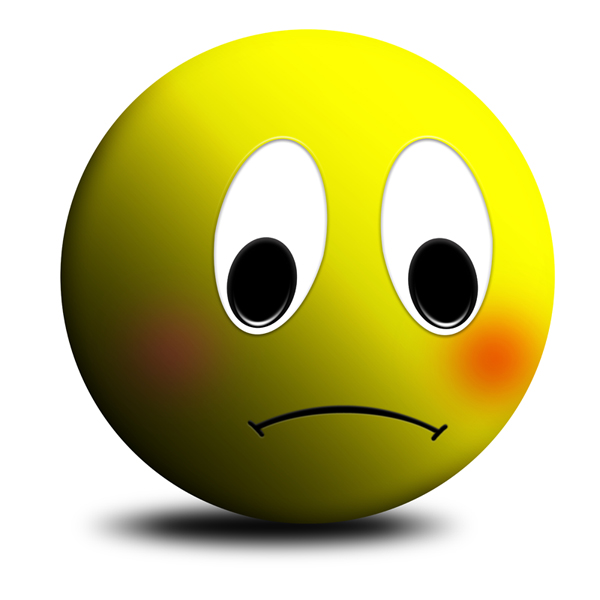 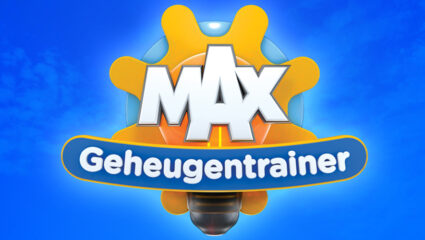 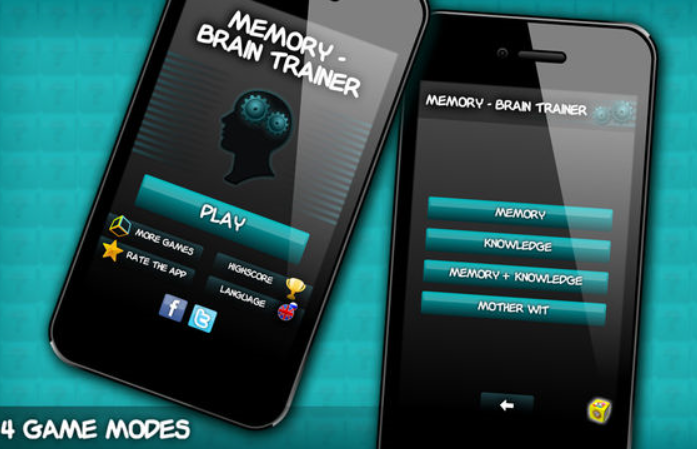 2025
[Speaker Notes: Niet aan te doen aan de cogn problemen. 

We denken vaak dat het spiermodel (meer trainen meer effect) van toepassing is op het brein/ cognitie. Helaas blijkt dit uit onderzoek niet zo te zijn er vindt geen  generalisatie plaats.]
Goed nieuws!
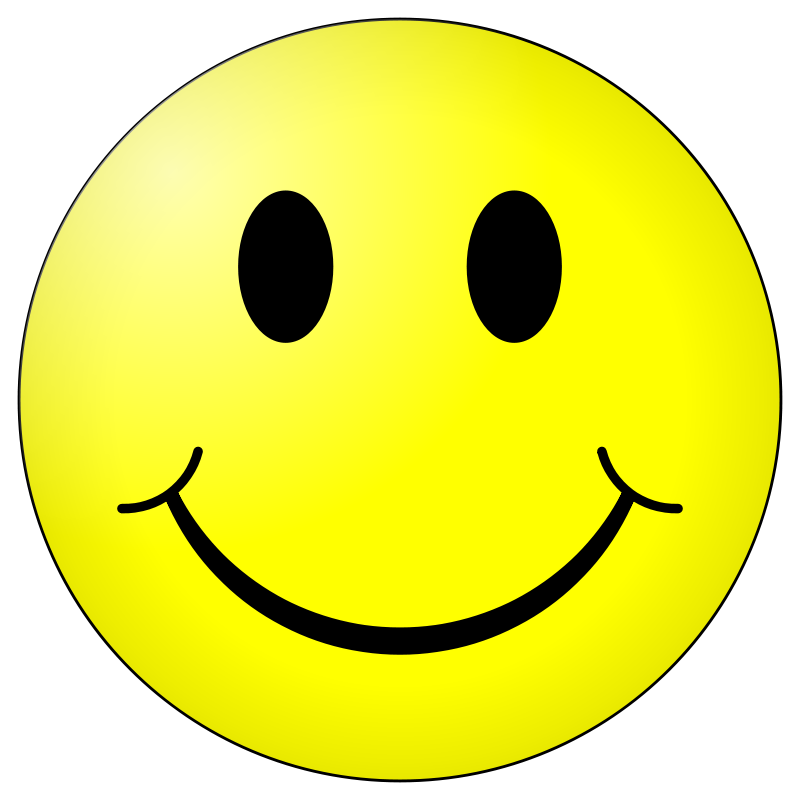 Inzicht - Omgaan met -  Compenseren - Omgeving
2025
[Speaker Notes: Gelukkig heb ik ook goed nieuws, strategie training heeft wel effect! 
Daar ga ik het vandaag met jullie over hebben.]
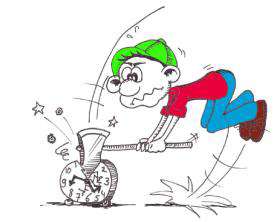 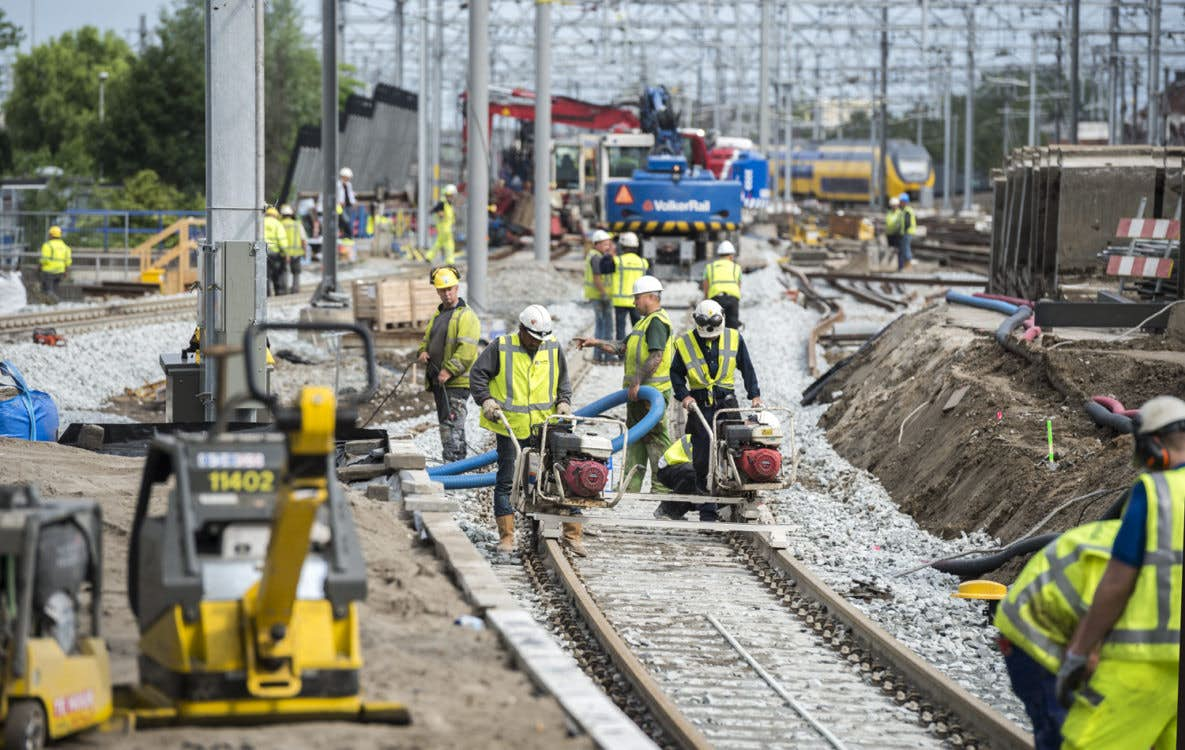 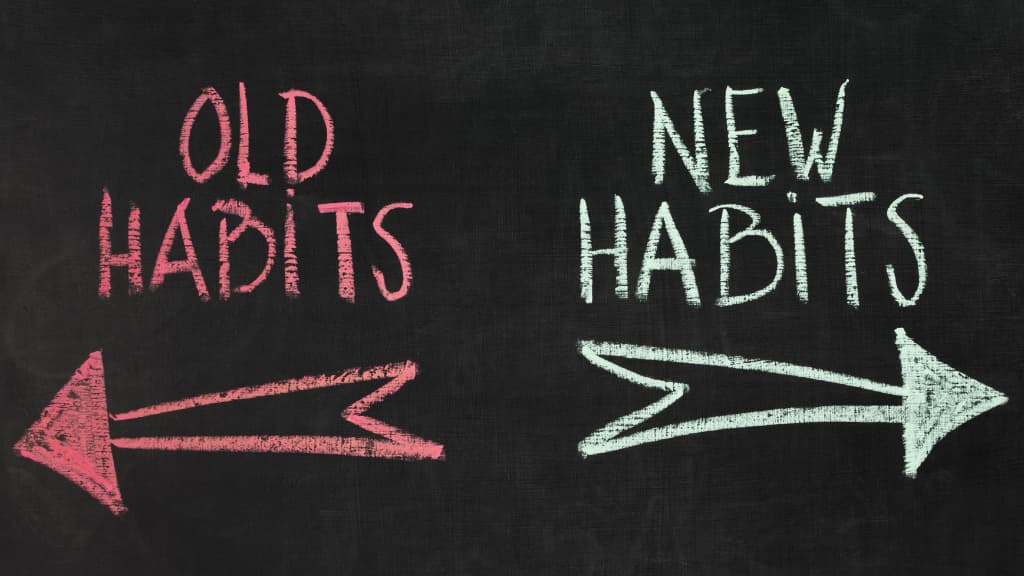 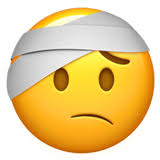 Accepteren van nieuwe leven
Leren omgaan met nieuwe leven
Leren om te compenseren
Herstel na SAB
Her-leren
Zelf-reparatie van het brein (spoorwerkzaamheden)
dagen
weken
maanden
jaren
0-24 u
Het brein de baas begint bij het leven zelf!
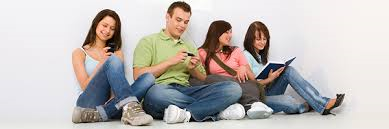 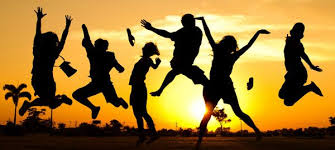 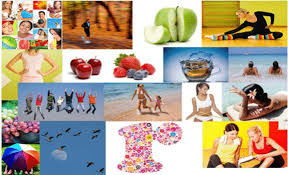 Sociale contacten
Veel bewegen
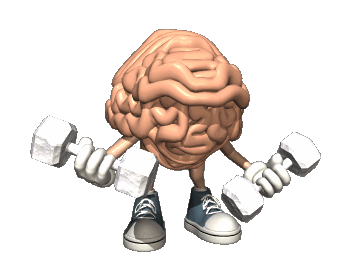 Gezond leven
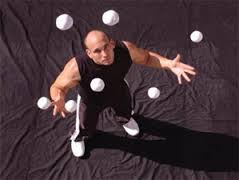 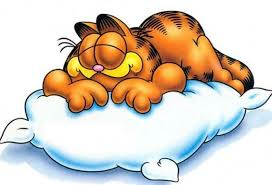 Leuke activiteiten doen
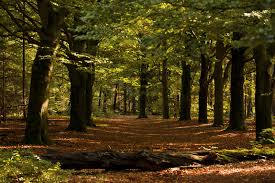 Nieuwe dingen leren
Voldoende rust
Cognitieve revalidatie - Niet Rennen Maar Plannen
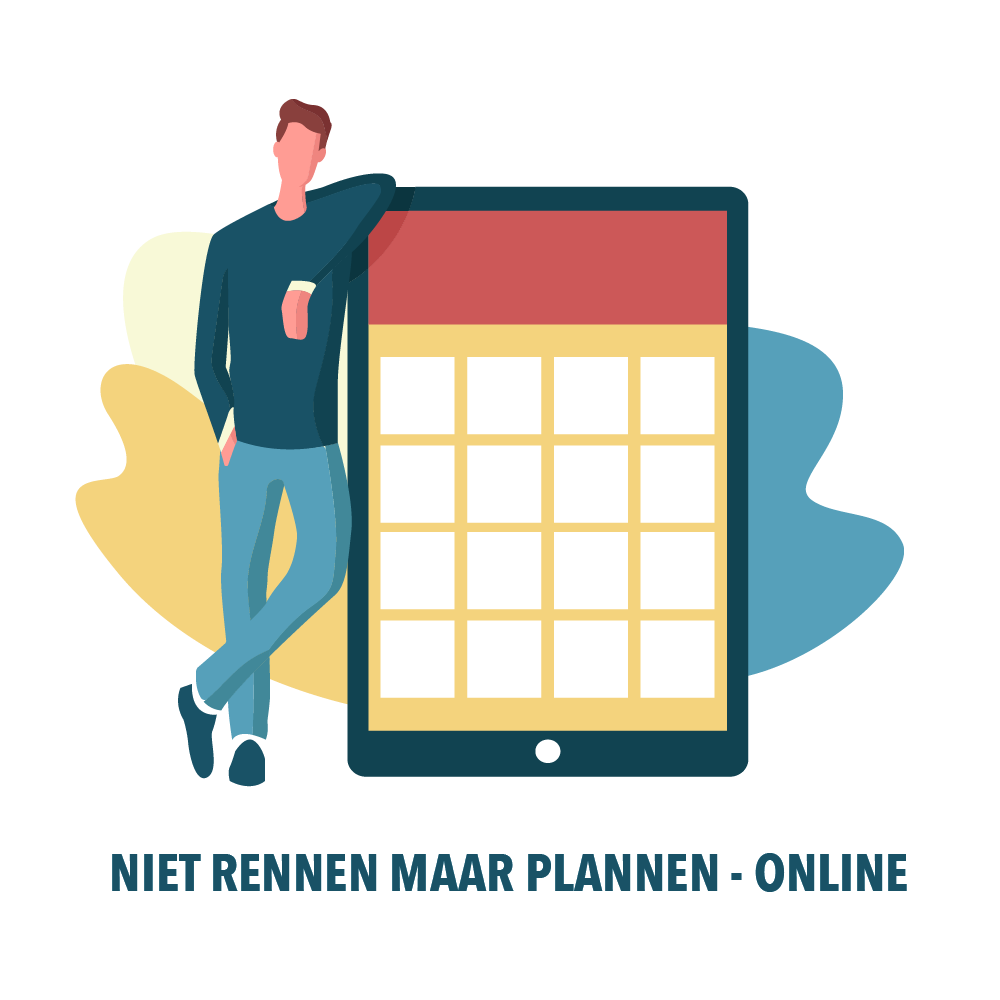 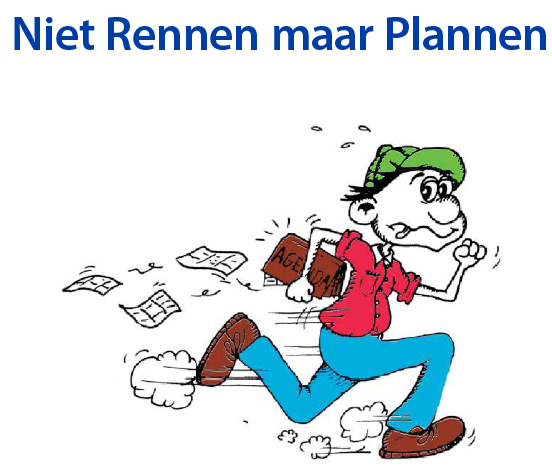 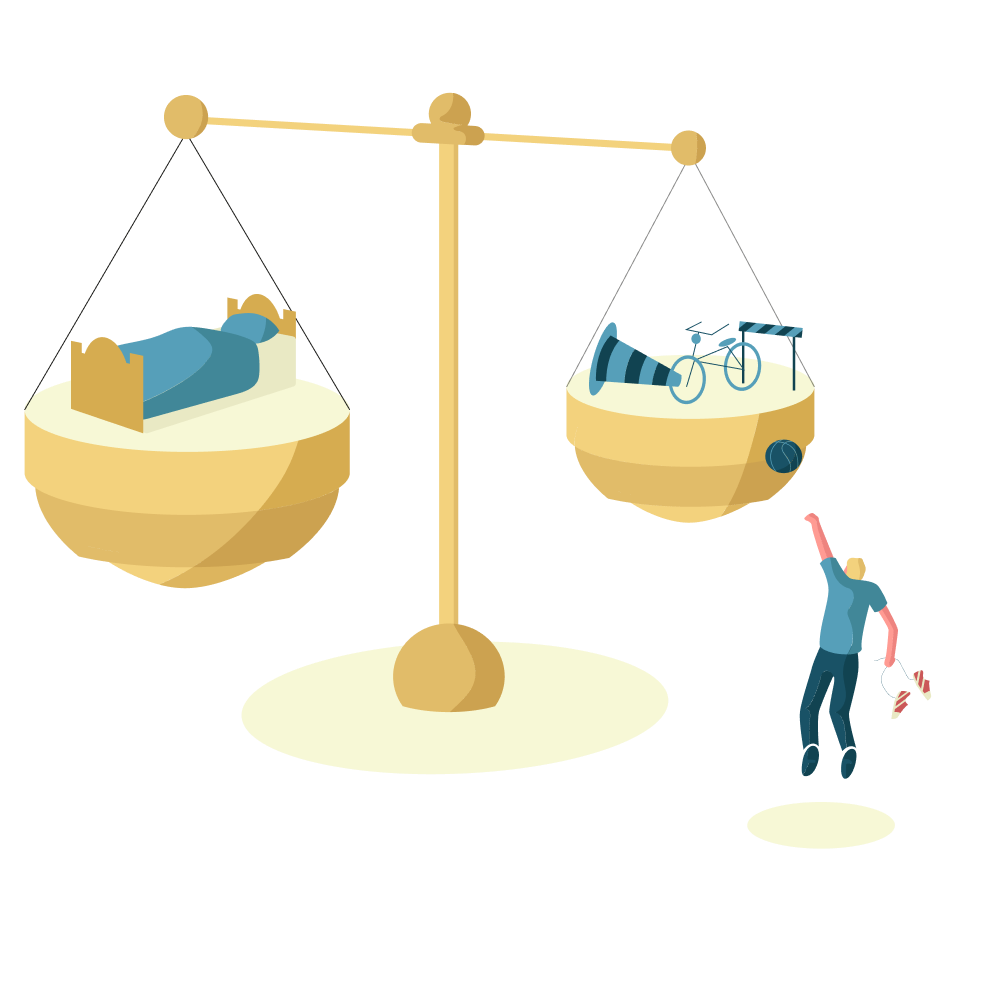 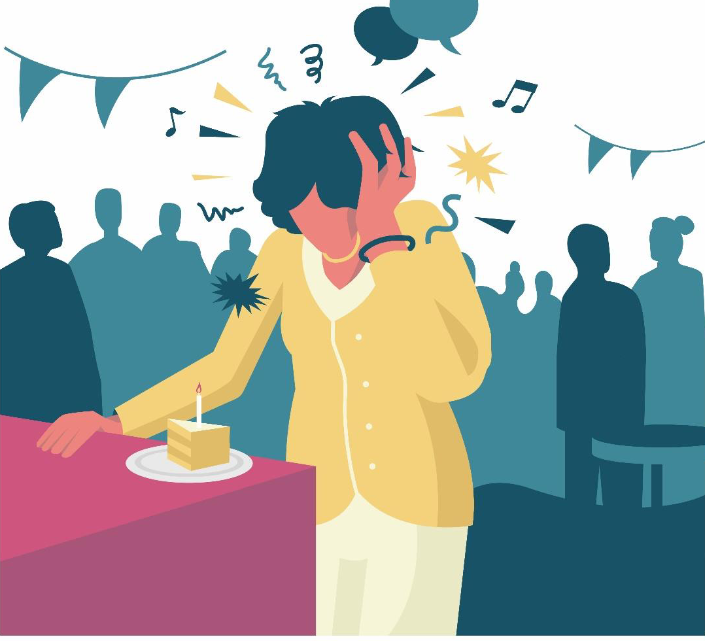 NRMP
overprikkeling
NRMP 1.0
NRMP 2.0
e-NRMP
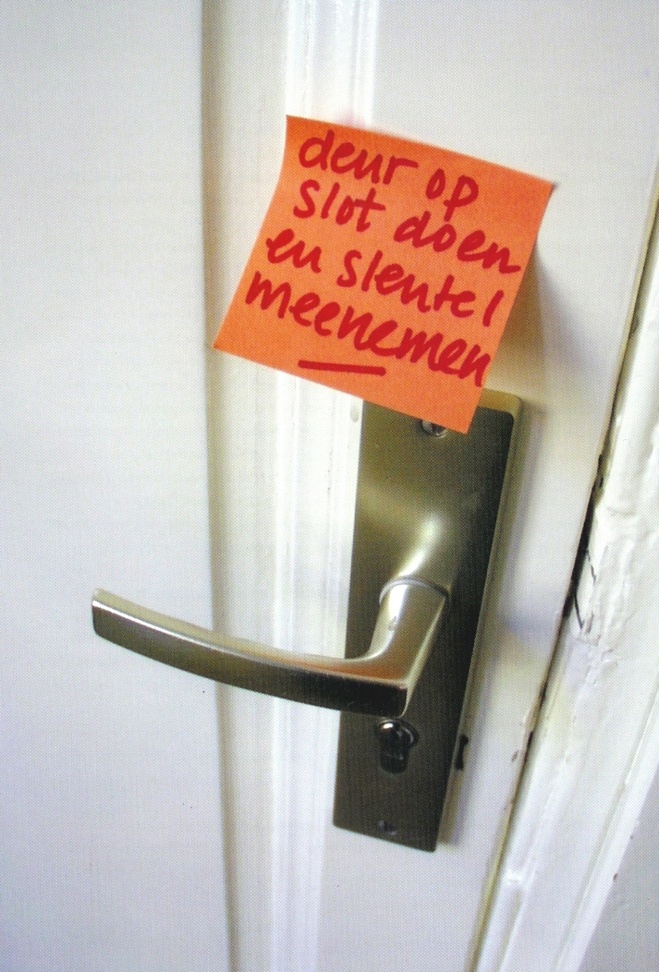 > Oorzaken hersenletsel en mogelijke gevolgen
> Vermoeidheid in balans
> Informatieverwerking de baas
> Beter onthouden dan vergeten
> Grip op je planning
www.hersenletsellimburg.nl/producten
https://www.kcrutrecht.nl/producten/niet-rennen-maar-plannen
Onderzoek: overprikkeling na SAB
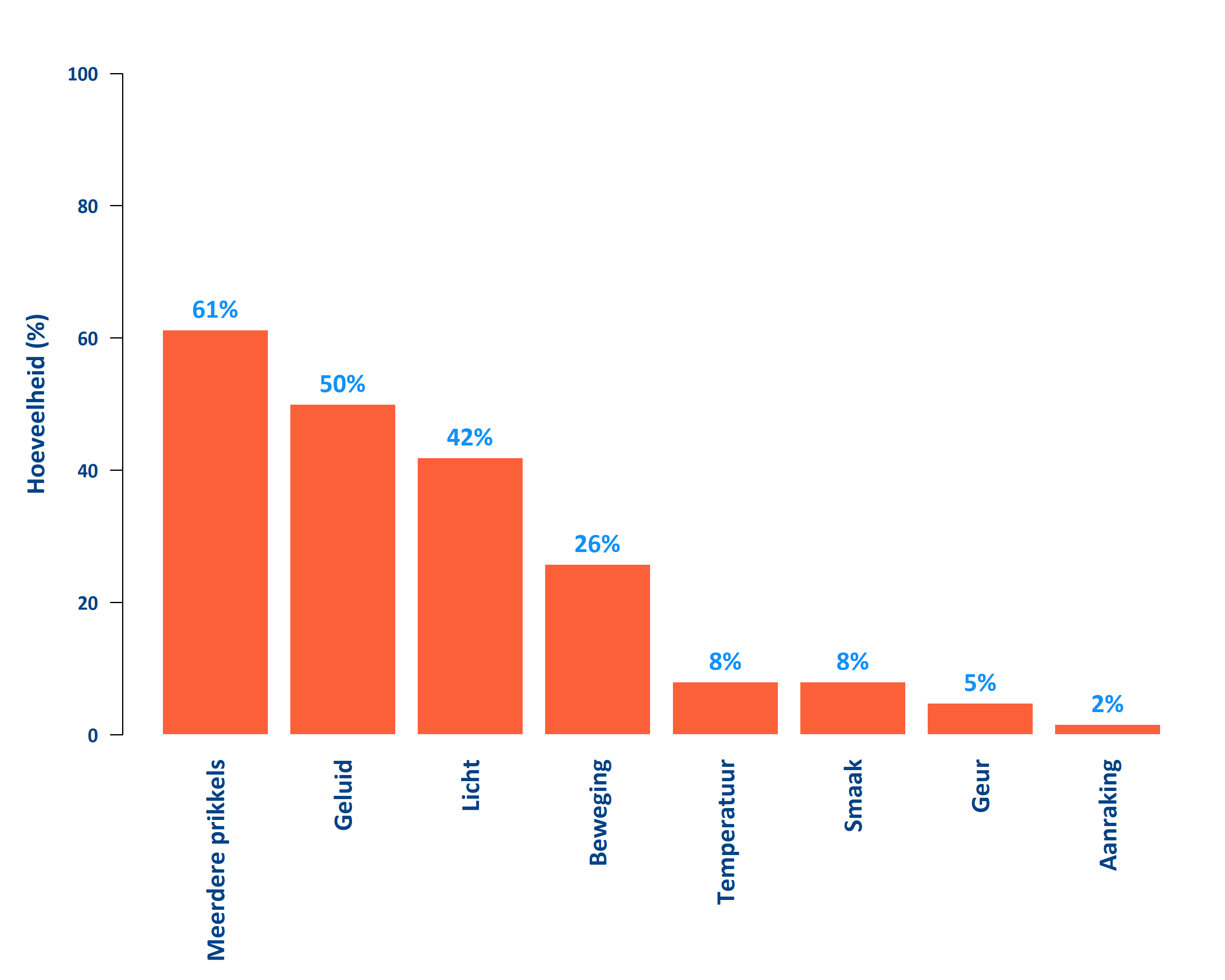 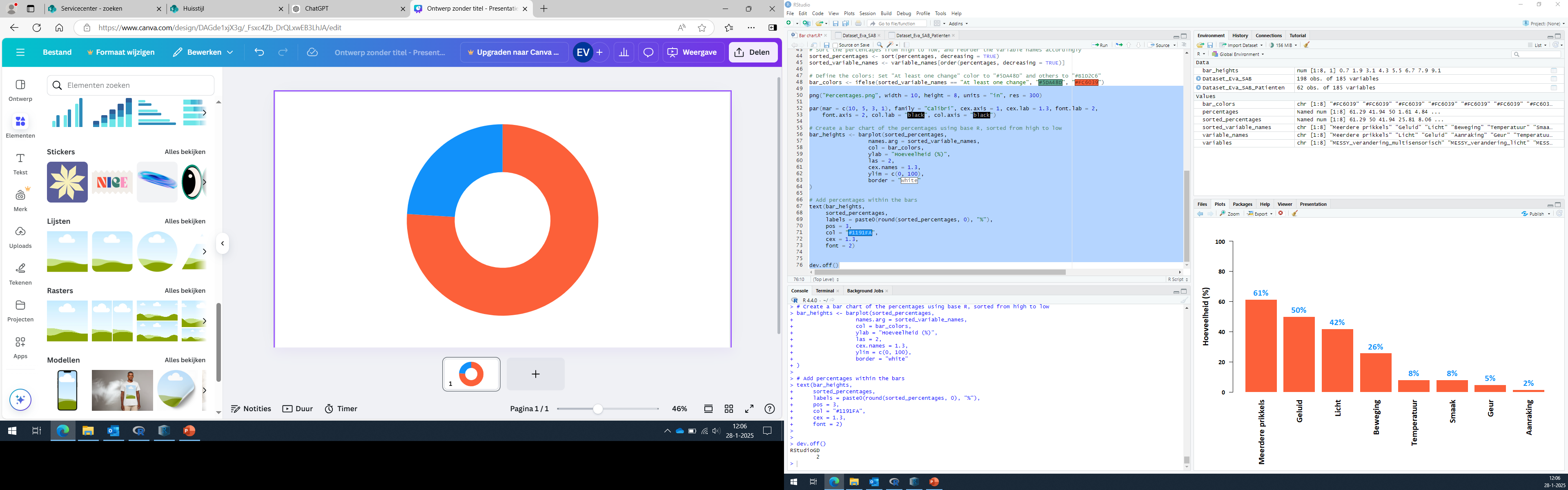 76%
van de SAB patiënten merken veranderingen in prikkelgevoeligheid
Onderzoek: enquête in Europa
Hoe wordt er gescreend op klachten in het denken?
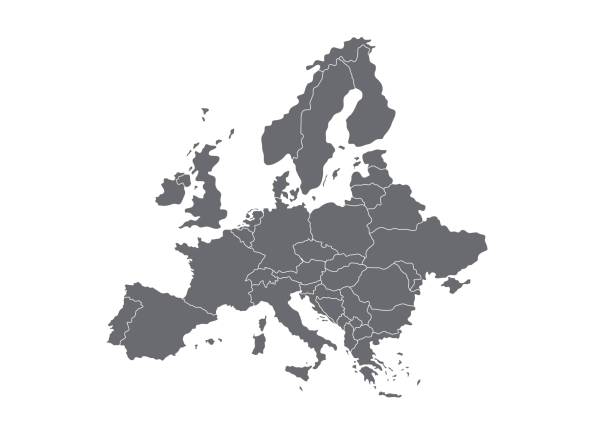 Bedankt voor uw aandacht!
Vragen???
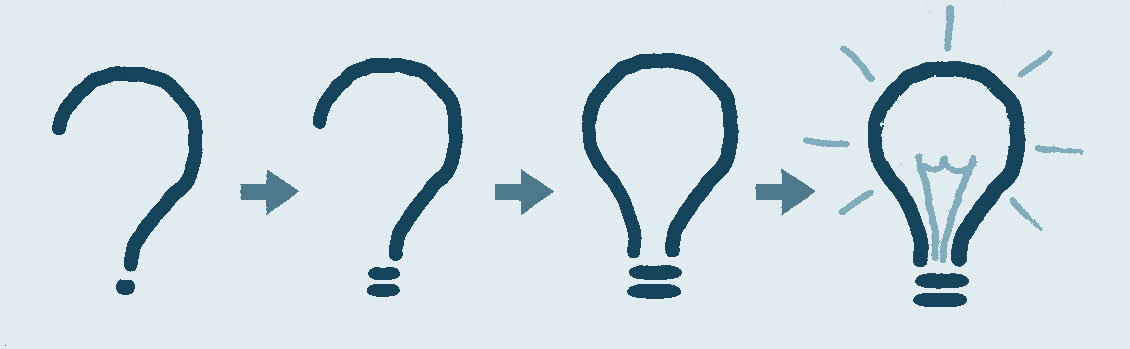